Digital Marketing CPD Event
Welcome
What is Digital?
Time for a break...
Workshop Time!
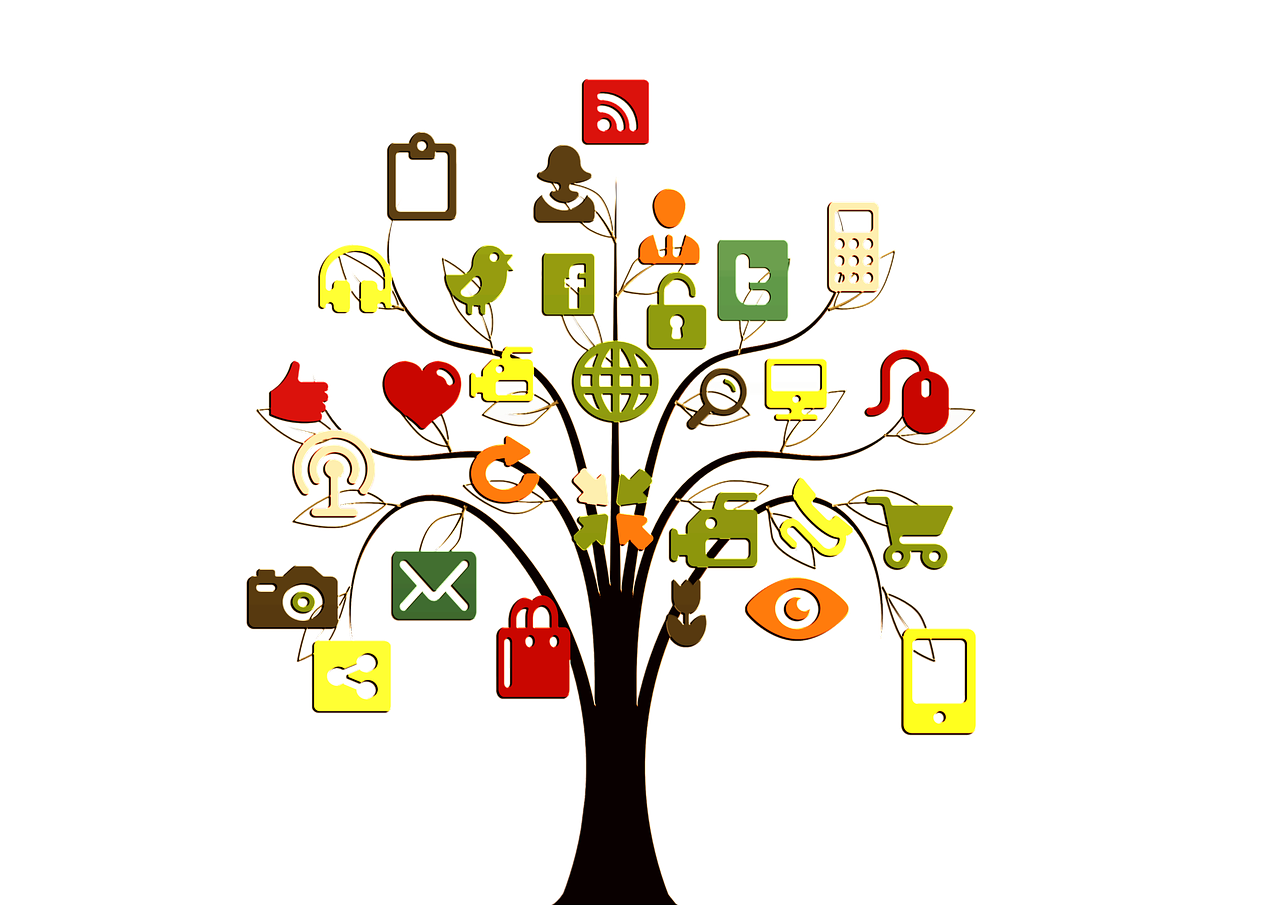 Gary Ennis
@nsdesign
www.NSDesign.co.uk
[Speaker Notes: It’s the shop window, the point of contact, the thing I look for on Google (and EVERYBODY Googles), the thing I judge you on etc,...   

The first stage in the user journey, the first impression...

It’s not just the front end (marketing), – it is indeed often the business...  Whole new business models now exist based on having a digital platform, online shopping, SAS (via cloud), Look at Netflix (and how it killed the video rental market), look at Uber (and it’s impact on the black cabs),  Skyscanner and the traditional travel agent.

Some people dispute this... “you just need facebook”...]
Importance of the web
Importance of the web
“In today’s Digital age, if your business doesn’t have a website – you don’t have a business.”
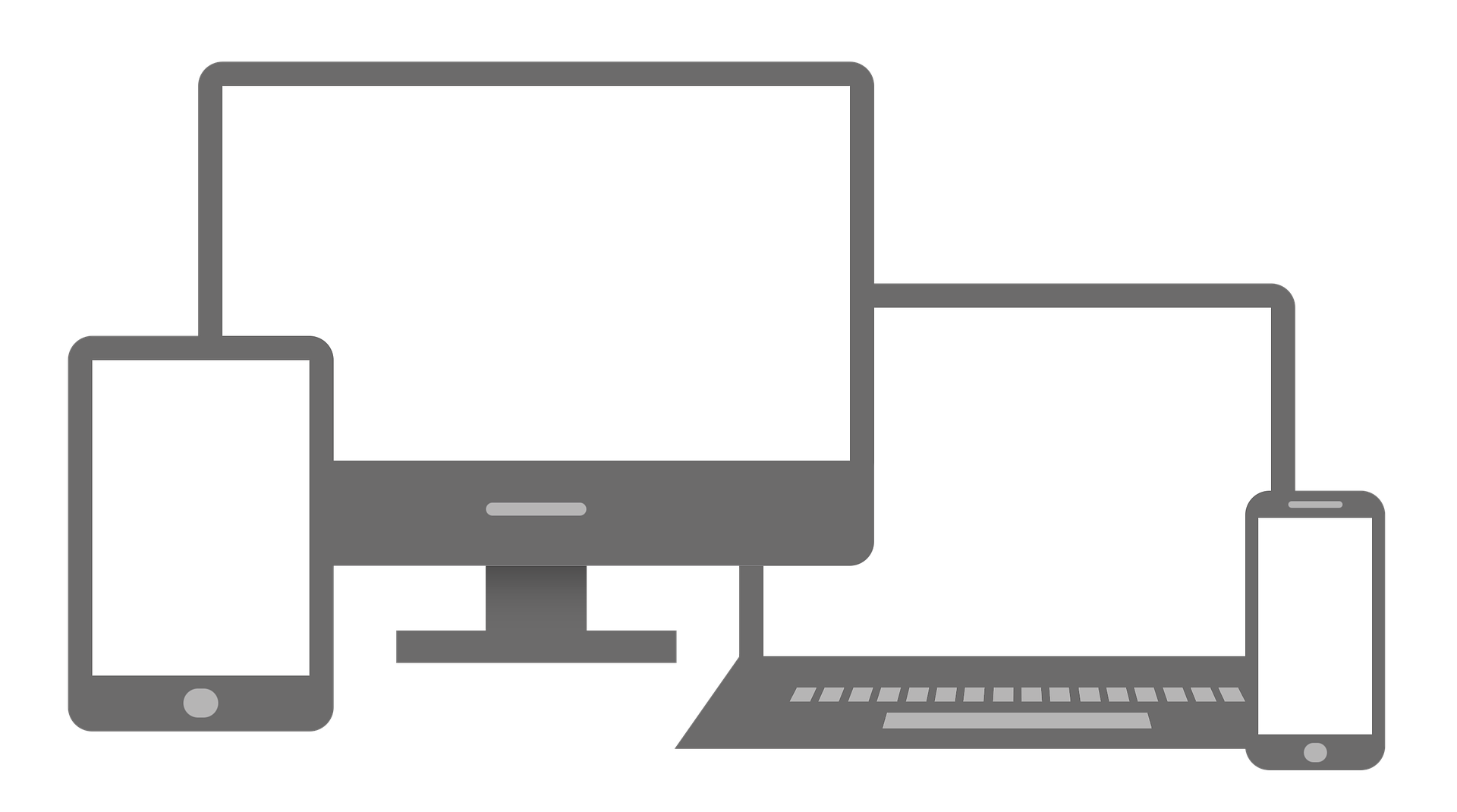 Importance of the web
[Speaker Notes: It’s the shop window, the point of contact, the thing I look for on Google (and EVERYBODY Googles), the thing I judge you on etc,...   

The first stage in the user journey, the first impression...

It’s not just the front end (marketing), – it is indeed often the business...  Whole new business models now exist based on having a digital platform, online shopping, SAS (via cloud), Look at Netflix (and how it killed the video rental market), look at Uber (and it’s impact on the black cabs),  Skyscanner and the traditional travel agent.

Some people dispute this... “you just need facebook”...]
Importance of the web
Building a website is more than just the “build part”.
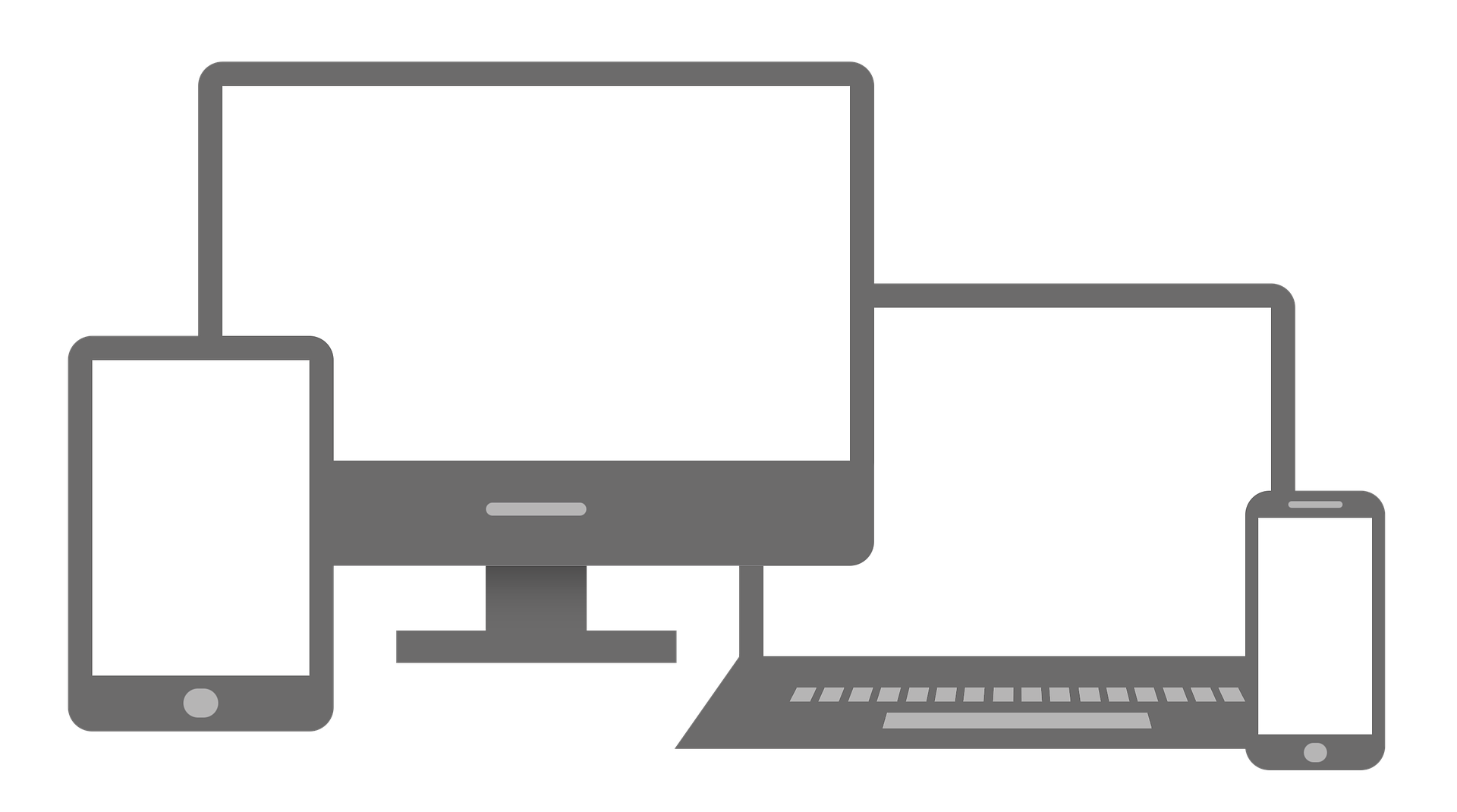 Target Market
 Prototype and Test
 Which Platform (CMS etc)
 Functionality
 Domain name 
 Hosting considerations
Importance of the web
Importance of the web
Building a website is more than just the “build part”.
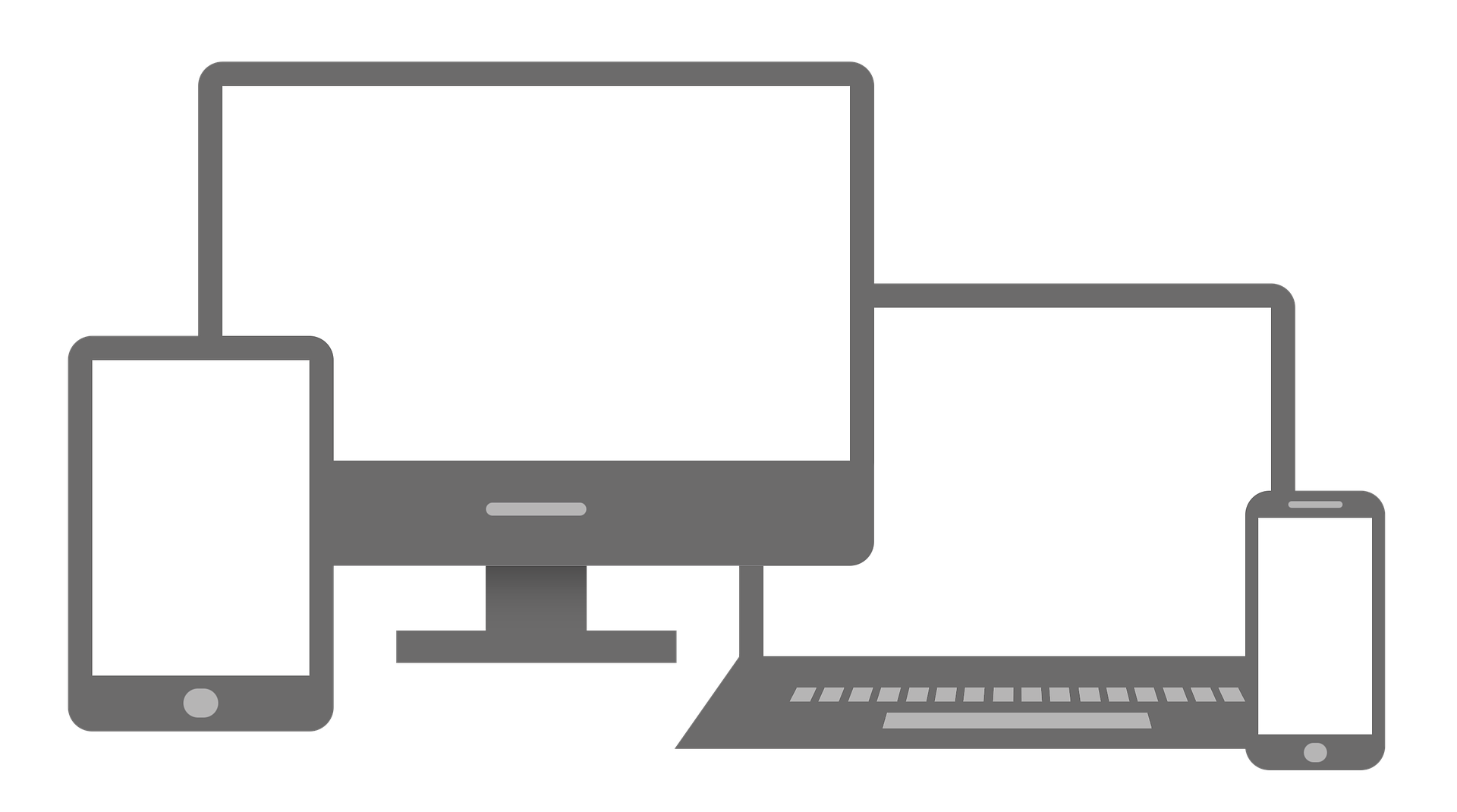 Target Market
 Prototype and Test
 Which Platform (CMS etc)
 Functionality
 Domain name 
 Hosting considerations
Customer Avatars
 User Journeys
Importance of the web
Importance of the web
Building a website is more than just the “build part”.
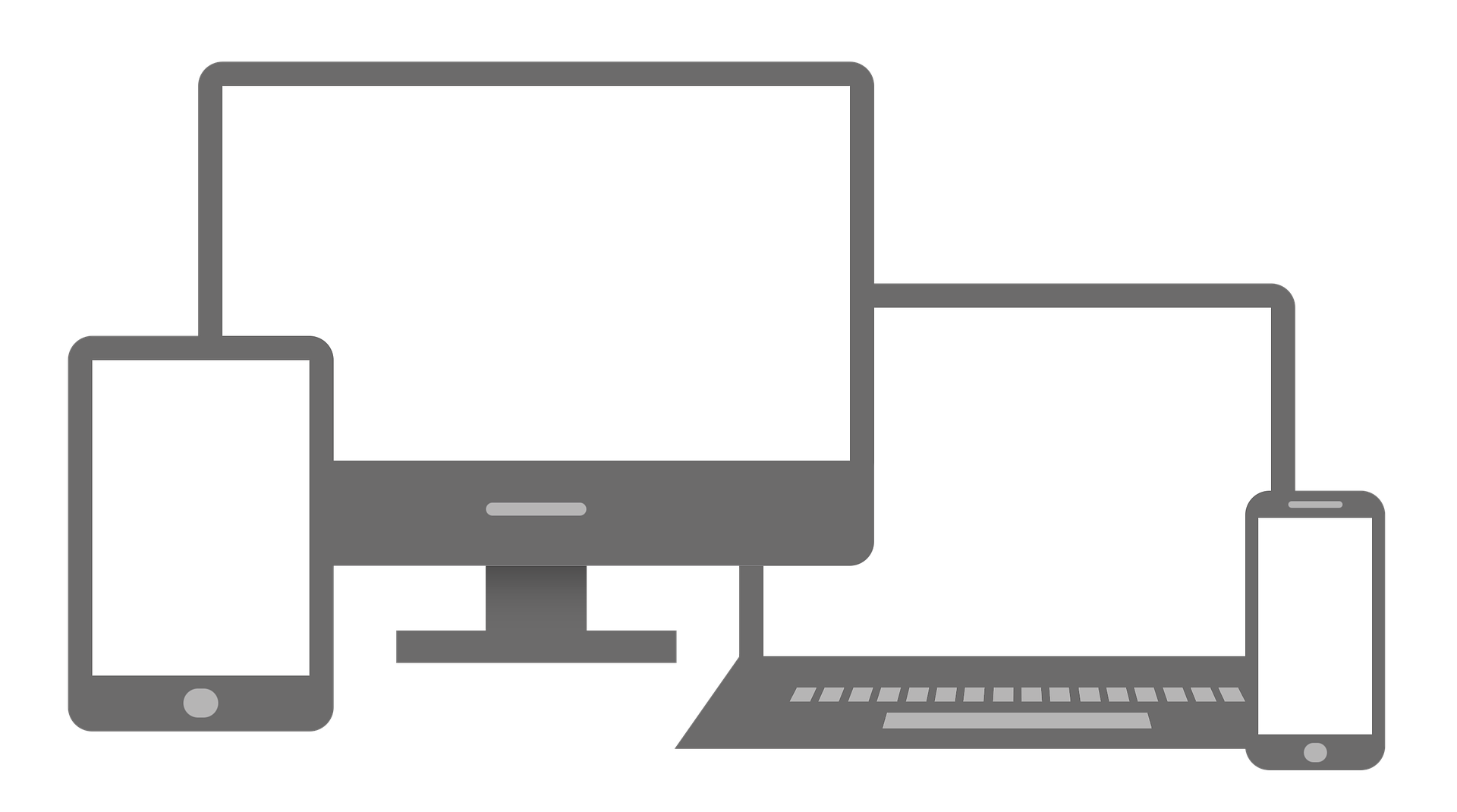 Target Market
 Prototype and Test
 Which Platform (CMS etc)
 Functionality
 Domain name 
 Hosting considerations
Mock Flow
 Usability Hub
Importance of the web
Importance of the web
Building a website is more than just the “build part”.
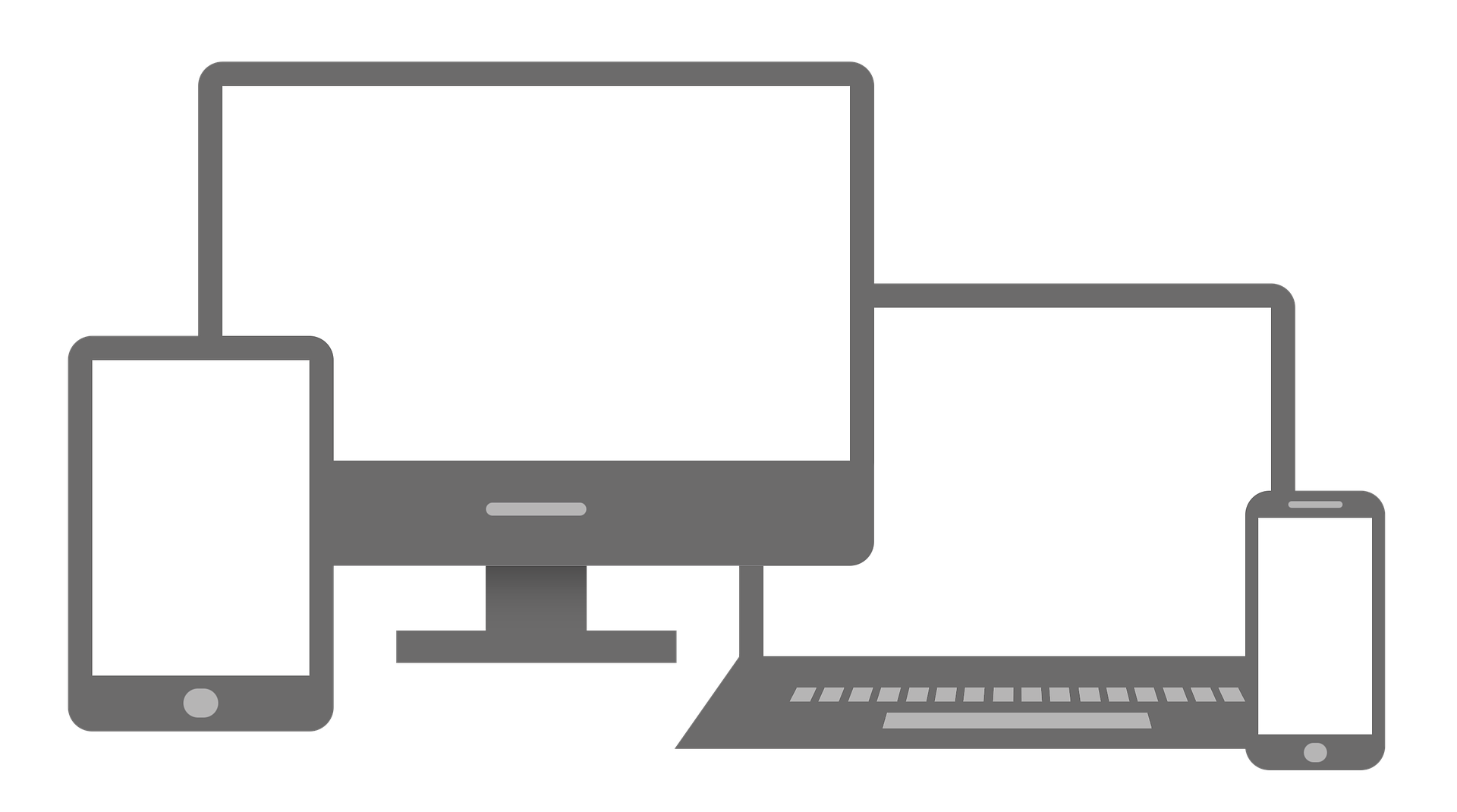 Target Market
 Prototype and Test
 Which Platform (CMS etc)
 Functionality
 Domain name 
 Hosting considerations
Wix
 Weebly
 Wordpress
Importance of the web
Importance of the web
Building a website is more than just the “build part”.
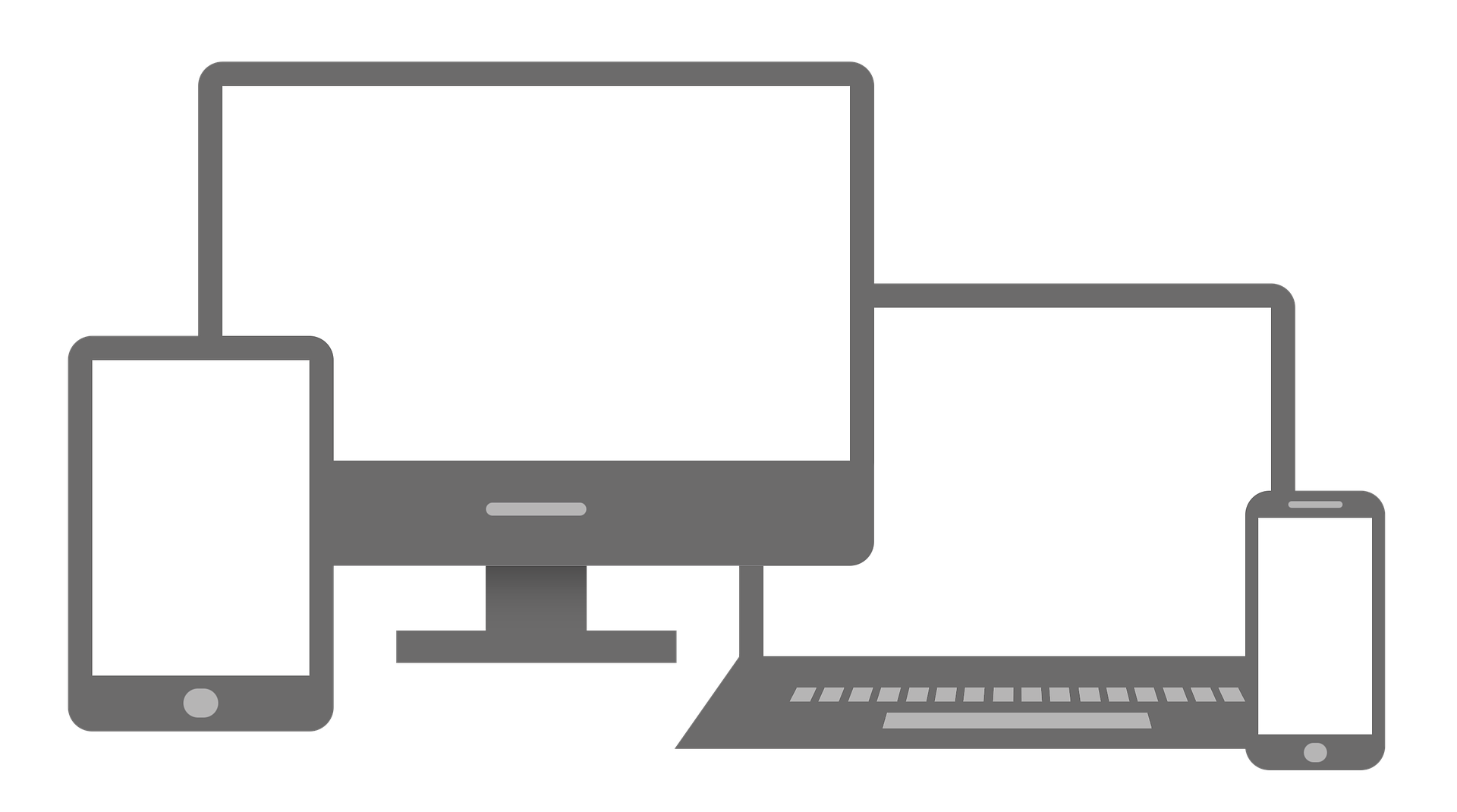 Target Market
 Prototype and Test
 Which Platform (CMS etc)
 Functionality
 Domain name 
 Hosting considerations
Mobile Responsive
 Google Analytics
 Social Media
 Free vs Premium
 Wordpress Plugins
Importance of the web
Importance of the web
Building a website is more than just the “build part”.
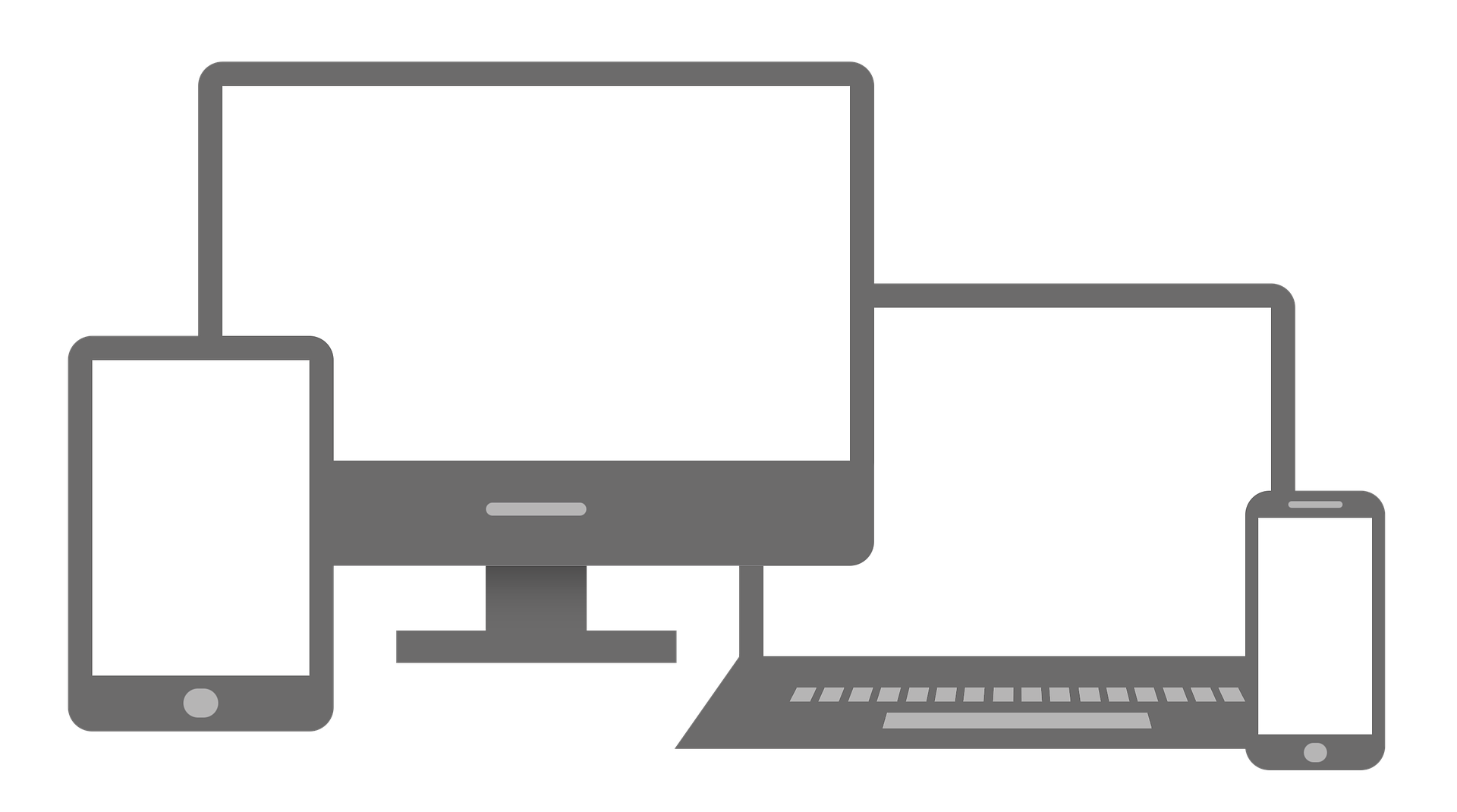 Target Market
 Prototype and Test
 Which Platform (CMS etc)
 Functionality
 Domain name 
 Hosting considerations
you.wordpress.com
 you.com
 you.co.uk 
 you.anything?
Importance of the web
Importance of the web
Building a website is more than just the “build part”.
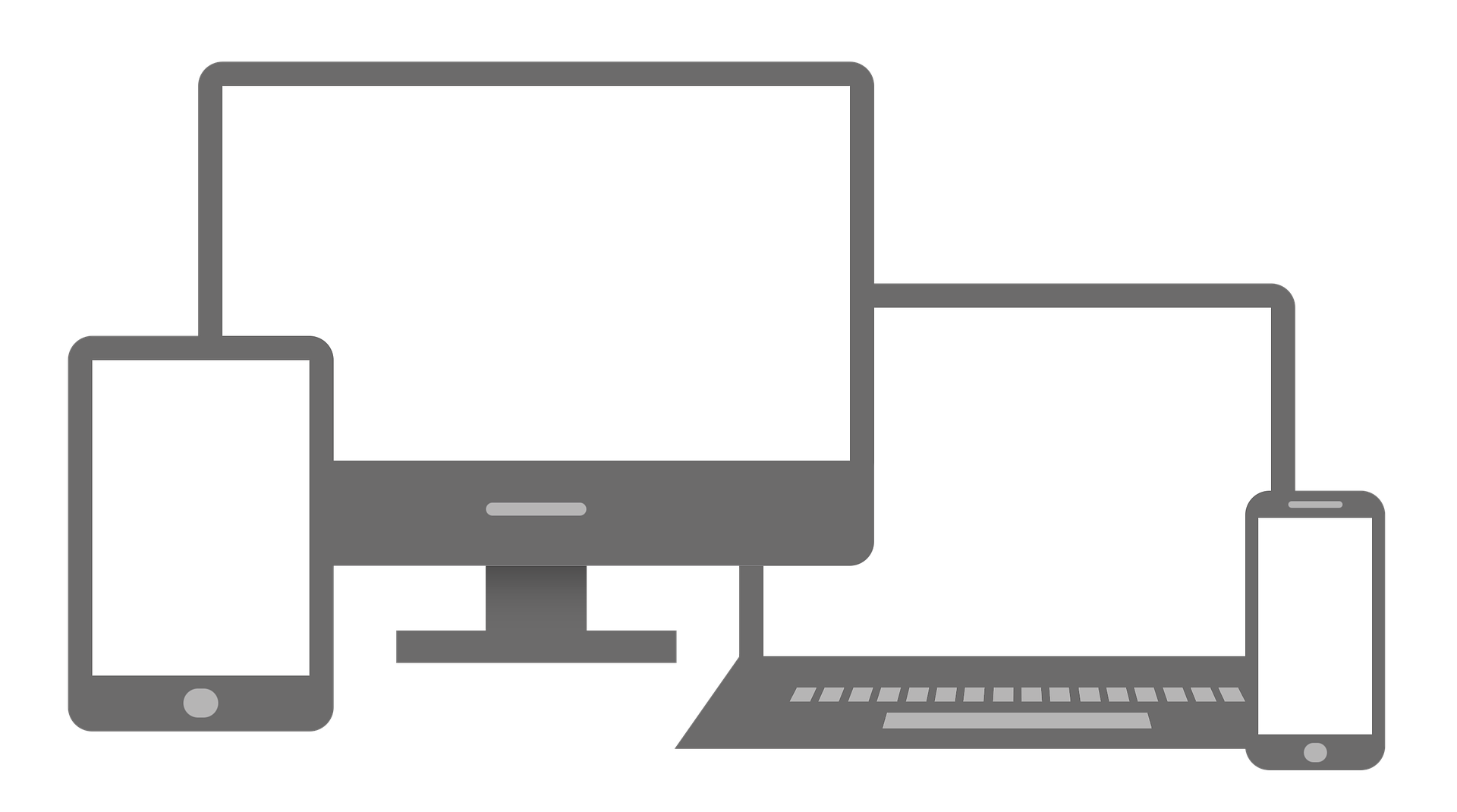 Target Market
 Prototype and Test
 Which Platform (CMS etc)
 Functionality
 Domain name 
 Hosting considerations
Platform Hosted
 Self-Hosted
 Who? Where? 
 Reliability? Speed? 
 Cost? Free?
Importance of the web
Importance of the web
Gary’s “Best Practice” CMS/Domains/Hosting Solution?
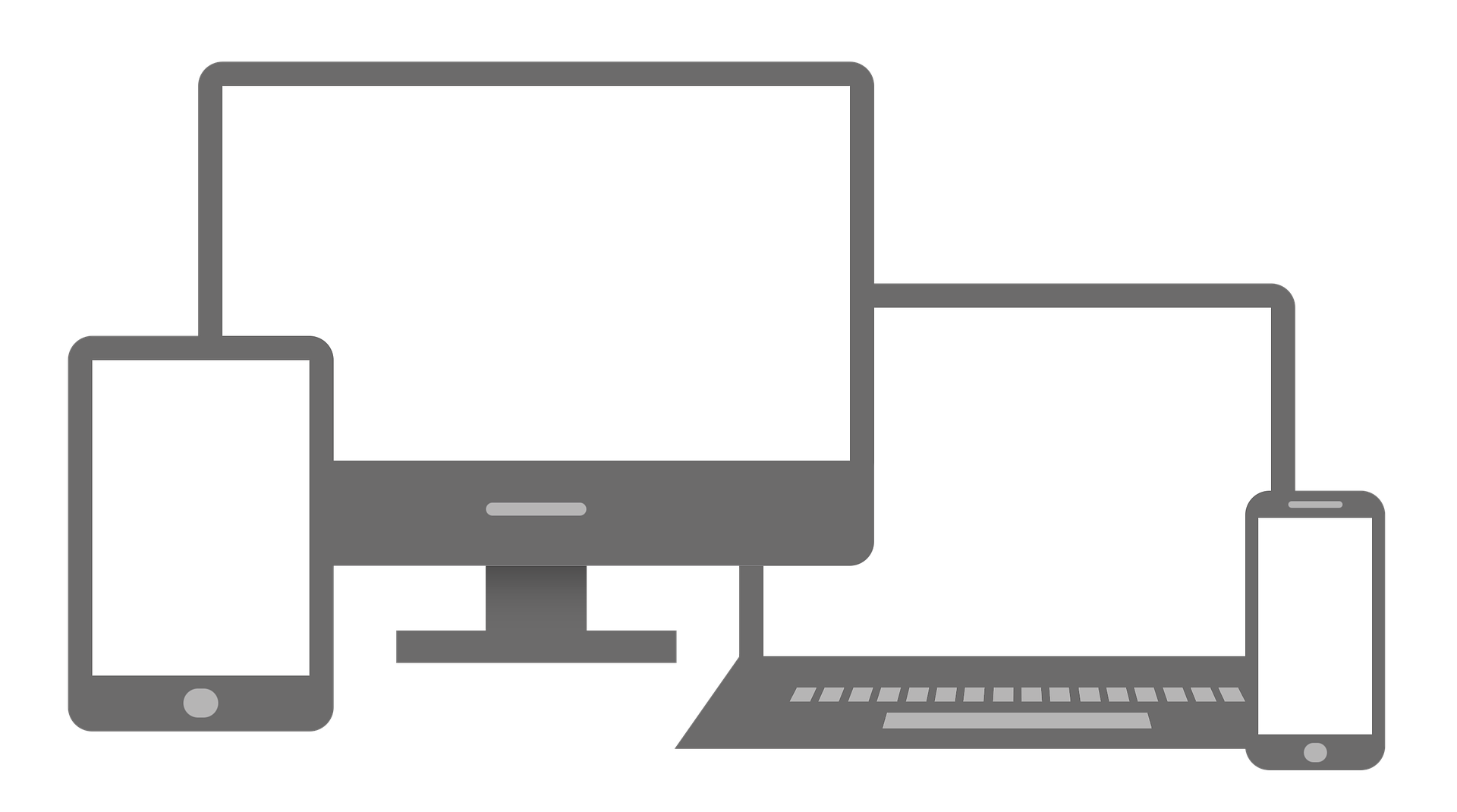 Register a domain – “digitaldiploma.uk”
 Host the domain with a commercial “CPanel” host
 Create “subdomains” – eg: student1.digitaldiploma.uk
 Install Wordpress (wordpress.org) on each subdomain
 Choose Suitable “Responsive” Theme
 Install Wordpress Plugins: 
 Yoast SEO
 Google Analytics
Importance of the web
Importance of the web
Data Collection via your website
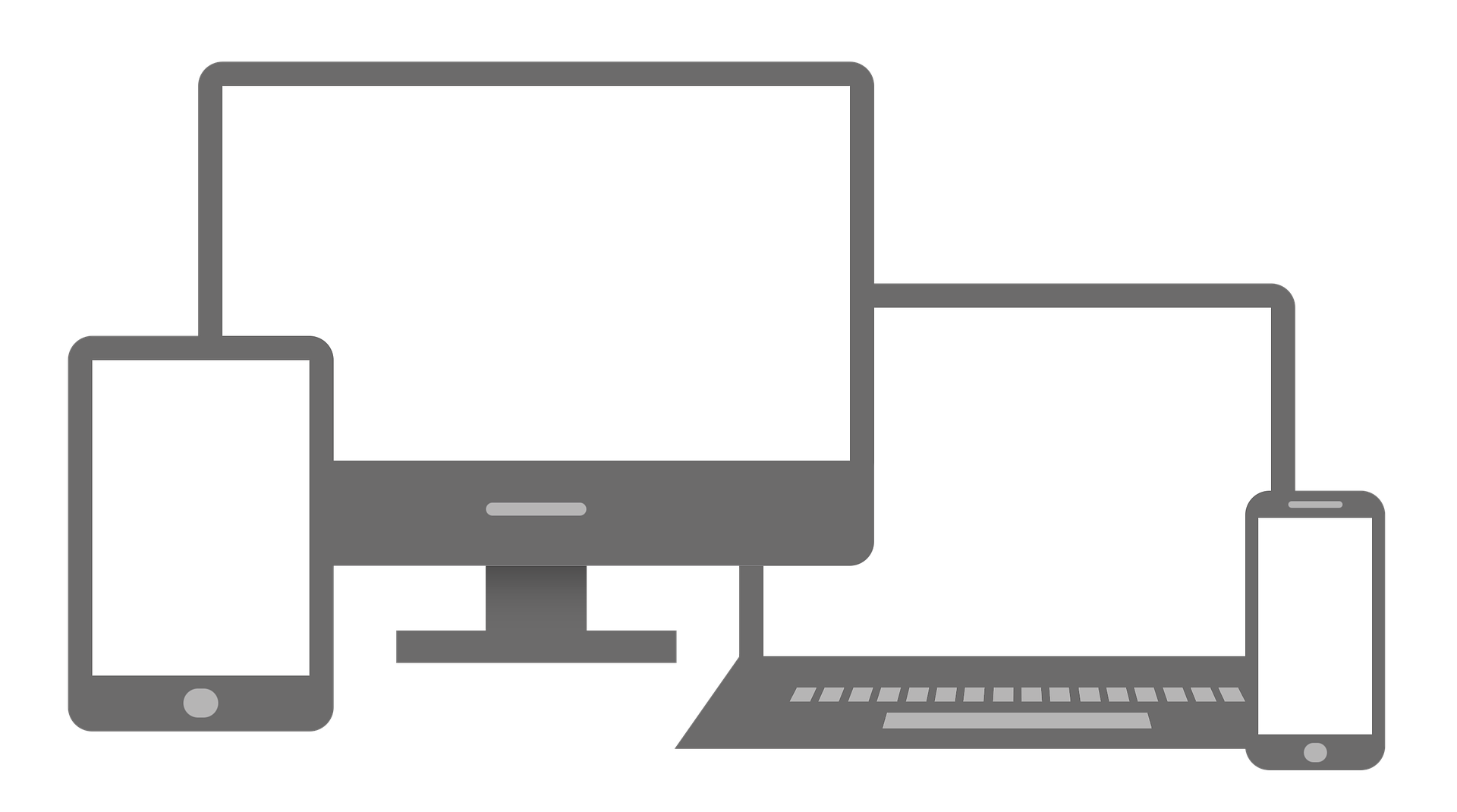 Survey Monkey
 Google Forms
 MailChimp
Importance of the web
Remember GDPR – Privacy Policy etc.
Importance of the web
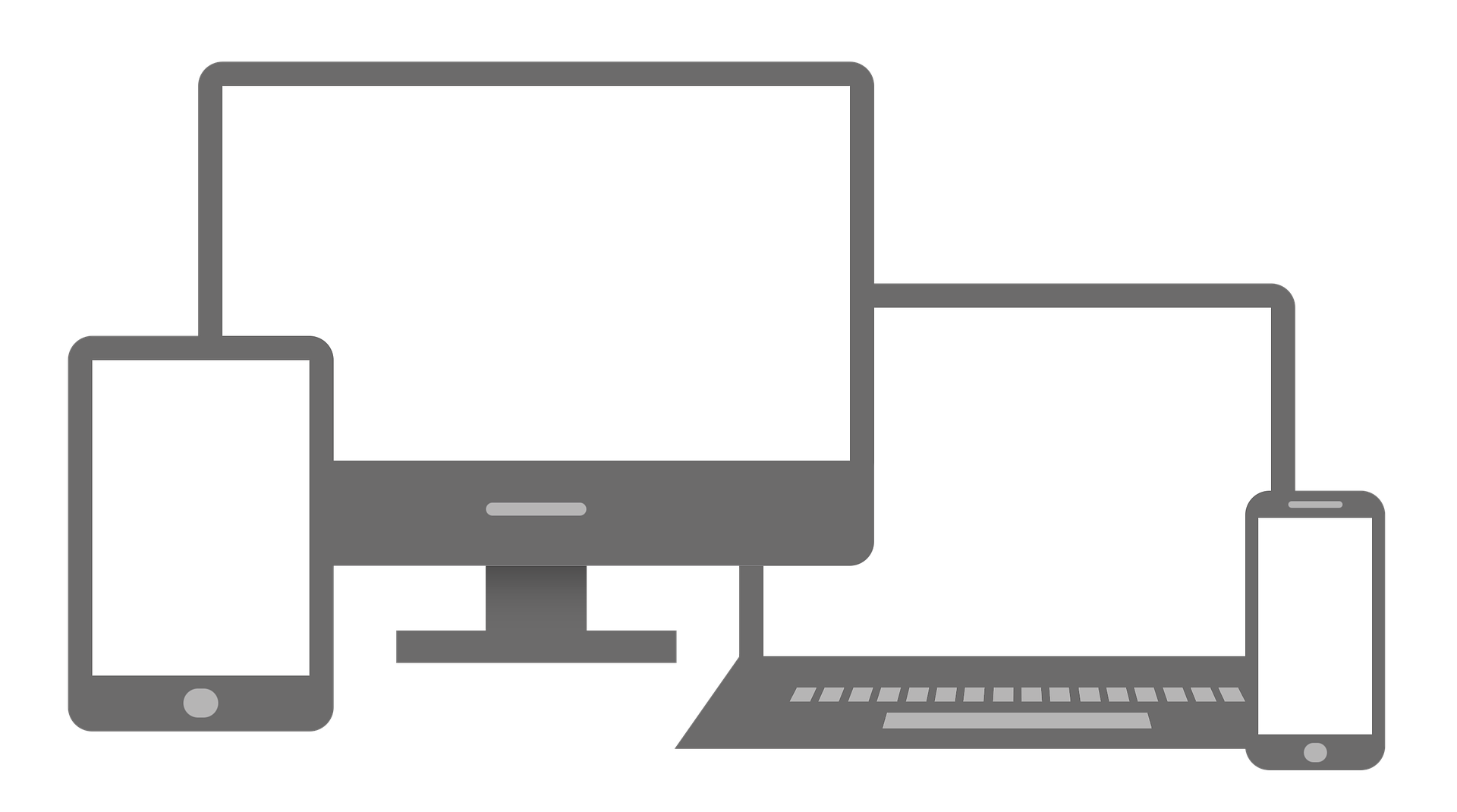 Group Discussion / Hands On Time....
Importance of the web
Chat about which “Web Building Platforms” you have experience of, and/or give wordpress.com or mockflow.com a try....
Optimise the web
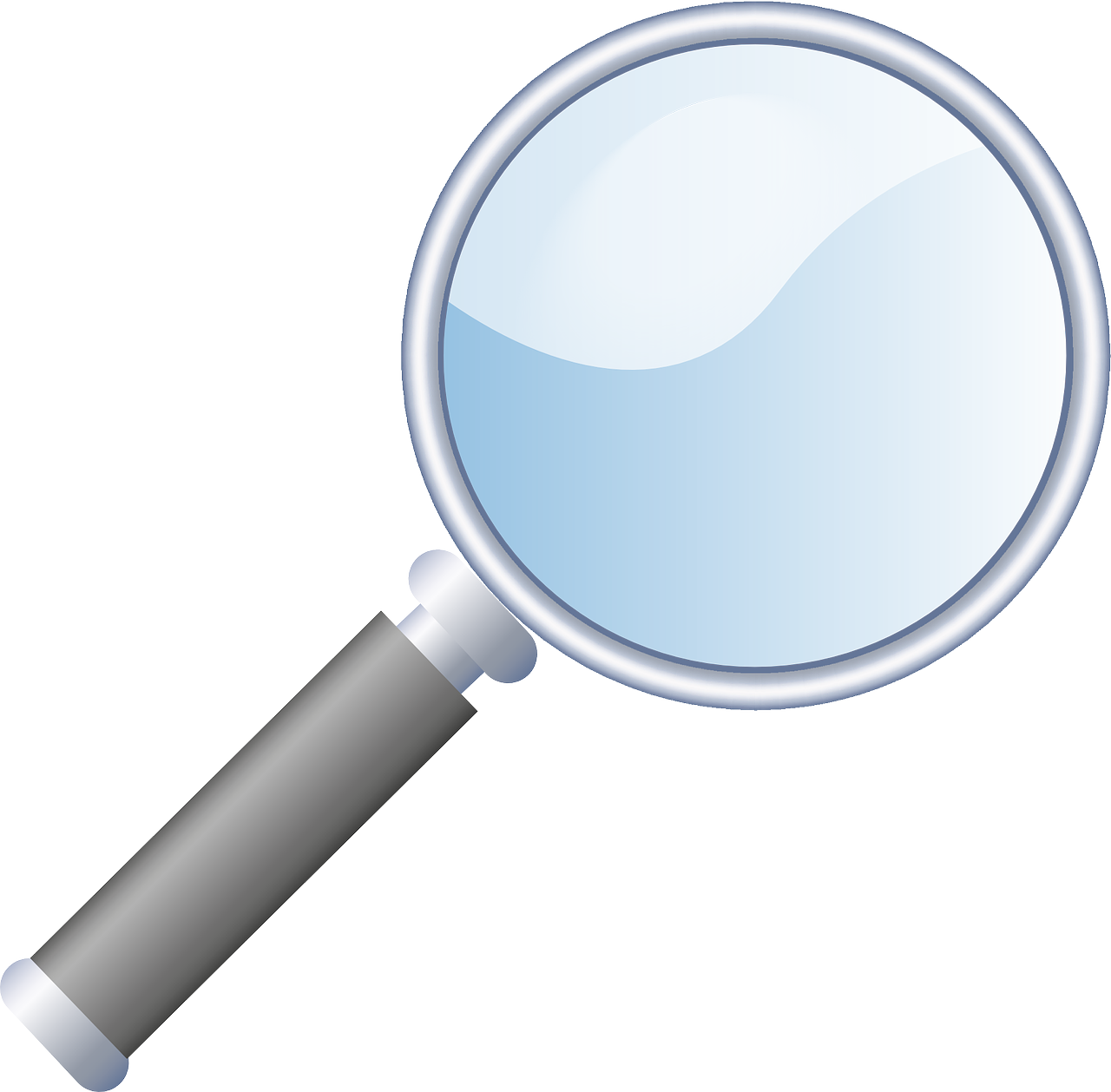 Optimise the web
“There’s no point in having a website if nobody can find it..”
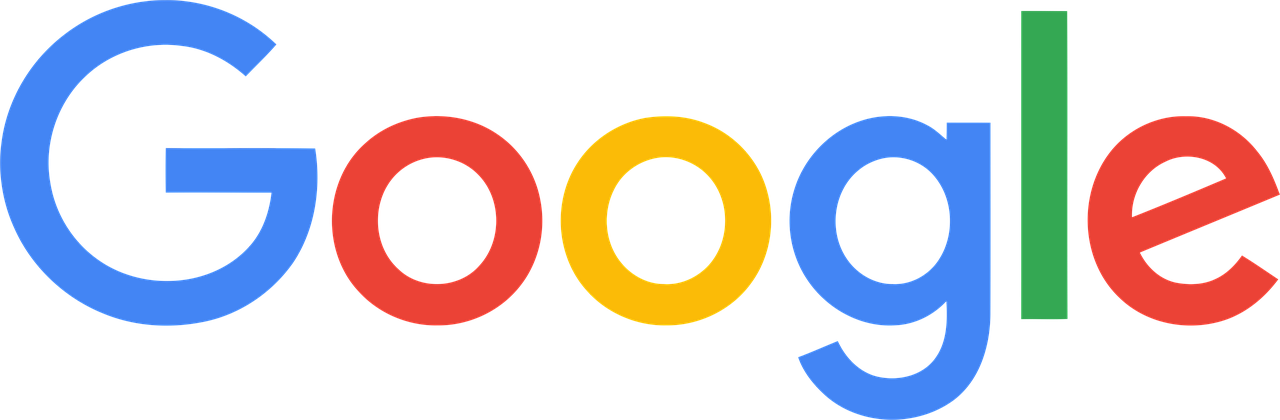 Optimise the web
“There’s no point in having a website if nobody can find it..”
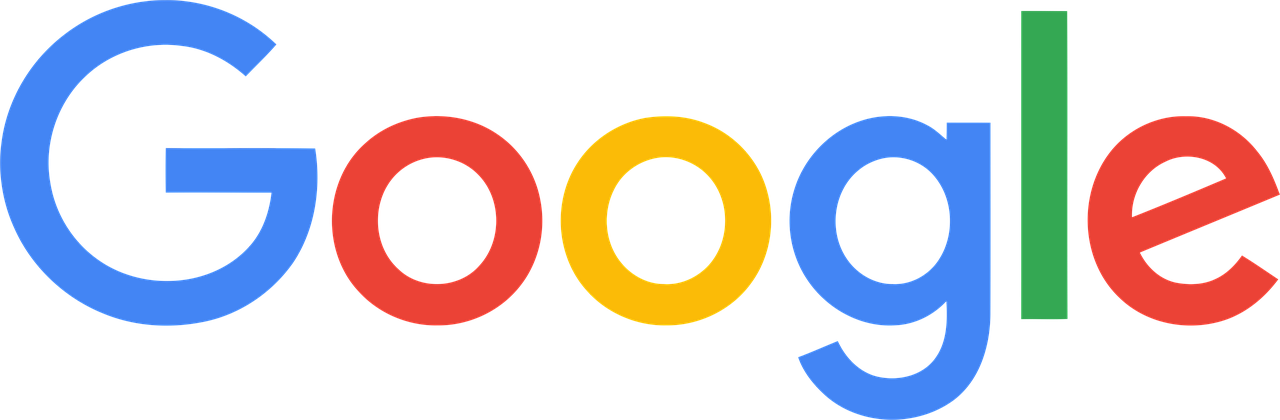 and SEO
https://www.youtube.com/watch?v=BNHR6IQJGZs
Optimise the web
“There’s no point in having a website if nobody can find it..”
Authority
 Trust
 Mobile
 Speed
 Security
Optimise the web
“There’s no point in having a website if nobody can find it..”
Authority
 Trust
 Mobile
 Speed
 Security
Density Checkers
 Keyword Planner
 Answer the Public
 Google Search Console
Does Google think you’re about what the user has searched for?
Optimise the web
“There’s no point in having a website if nobody can find it..”
Authority
 Trust
 Mobile
 Speed
 Security
Backlink Checker
 Google Search Console
 Google My Business
Does Google trust you (over other similar sites)?
Optimise the web
“There’s no point in having a website if nobody can find it..”
Authority
 Trust
 Mobile
 Speed
 Security
Mobile-Friendly Test
 Web Developer Plugin
Is your site optimised for mobile?  Google now indexes “Mobile-First”
Optimise the web
“There’s no point in having a website if nobody can find it..”
Authority
 Trust
 Mobile
 Speed
 Security
Google Page Speed
 Pingdom
The quicker your site loads, the more Google (and your customer) likes it!
Optimise the web
“There’s no point in having a website if nobody can find it..”
Authority
 Trust
 Mobile
 Speed
 Security
SSL Server Test
Are you looking after your site users?  Google wants a safe, secure internet!
Optimise the web
Group Discussion / Hands On Time....
How is your Google SEO?  What Search terms should you be optimised for, and what else could you improve?
Networking lunch
Socialise the web
Socialise the web
“Your website will tell me what you do.  
Social media will help me understand how well you do it...”
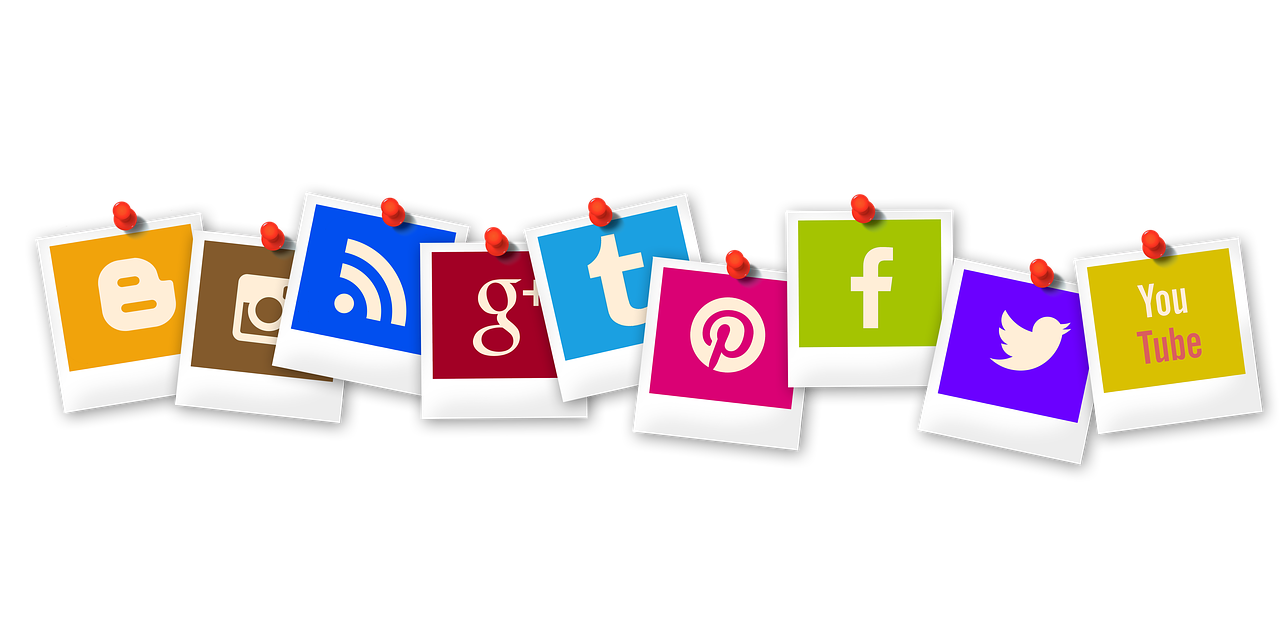 Socialise the web
“Your website will tell me what you do.  
Social media will help me understand how well you do it...”
What is Social Media?
Group Discussion
Socialise the web
“Your website will tell me what you do.  
Social media will help me understand how well you do it...”
Social Media Management
 News and Trends
 Content Sourcing
Stay on top of this ever-changing social landscape.
Socialise the web
“Your website will tell me what you do.  
Social media will help me understand how well you do it...”
Hootsuite
 Buffer
 IFTTT (If this then that)
Social Media Management
 News and Trends
 Content Sourcing
Dashboards and Resources to become more efficient.
Socialise the web
“Your website will tell me what you do.  
Social media will help me understand how well you do it...”
Social Media Today
 Digital Trends
 NSDesign Blog
Social Media Management
 News and Trends
 Content Sourcing
Keep up to date with Social Media news and trends.
Socialise the web
“Your website will tell me what you do.  
Social media will help me understand how well you do it...”
FB Pages to Watch
 BuzzSumo
 Trends24
 What’s Trending
 Google Alerts
Social Media Management
 News and Trends
 Content Sourcing
Content Ideas, Trending Topics, and Viral Hits
Our 10 Golden Nuggets
10 Golden Nuggets
Facebook Groups 			https://www.facebook.com/groups/
FollowerWonk 			https://followerwonk.com/
Google Trends 			https://trends.google.com/trends/?geo=GB
Awareness Days 			https://www.awarenessdays.com
QUIK (video creation)  		https://quik.gopro.com/en/
Canva (image creation)		https://www.canva.com/
Digital Boost 				http://www.digitalboost.uk
Marketing Teacher 		https://www.marketingteacher.com/
Hootsuite Blog  			https://blog.hootsuite.com/
 Mentimeter  				https://www.mentimeter.com/
10 Golden Nuggets
What works for you?
Share your own nuggets!
and finally……..